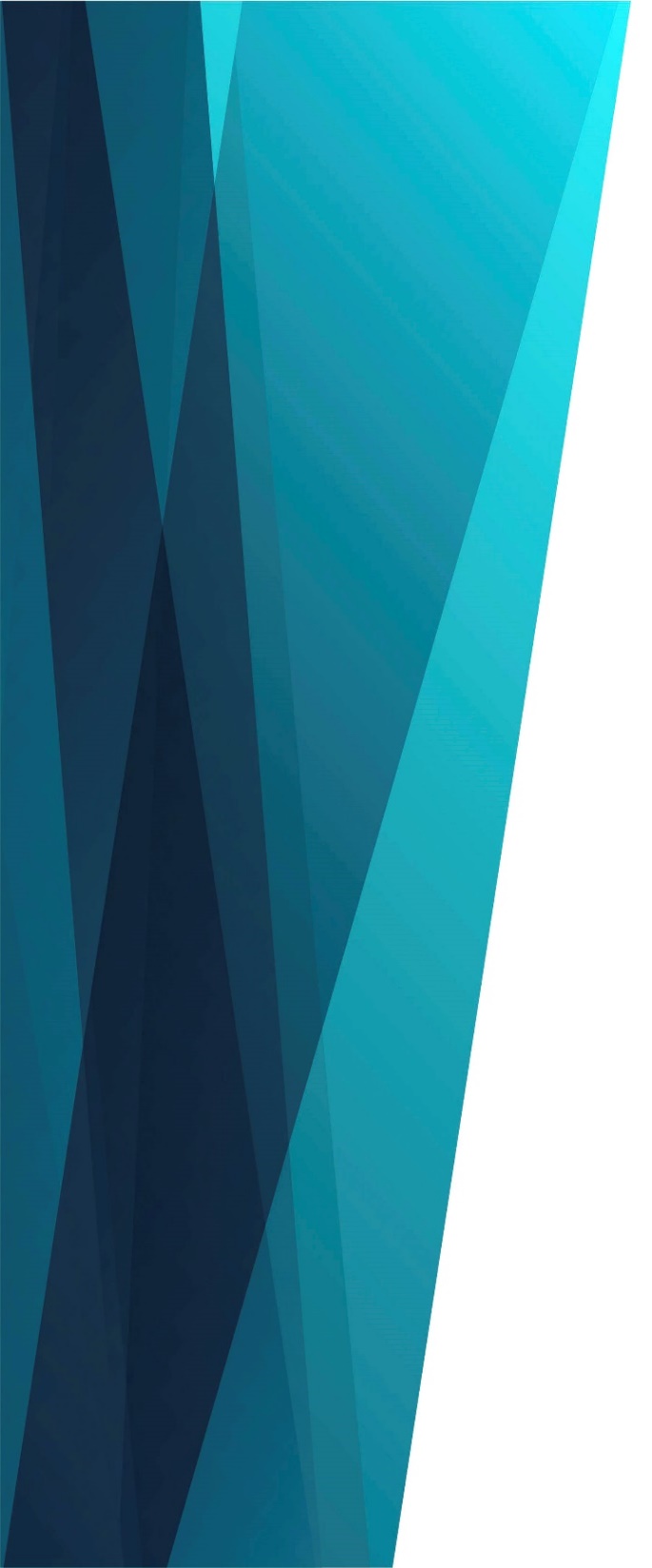 Открываю глаза – 
о Тебе размышляю
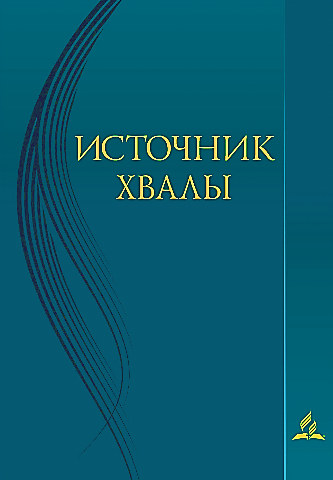 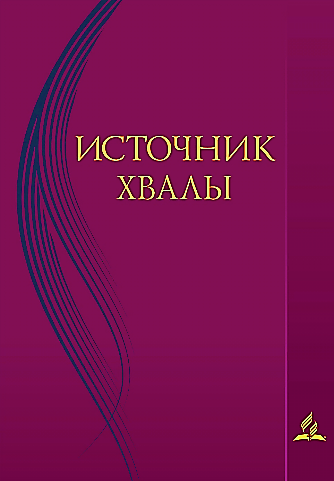 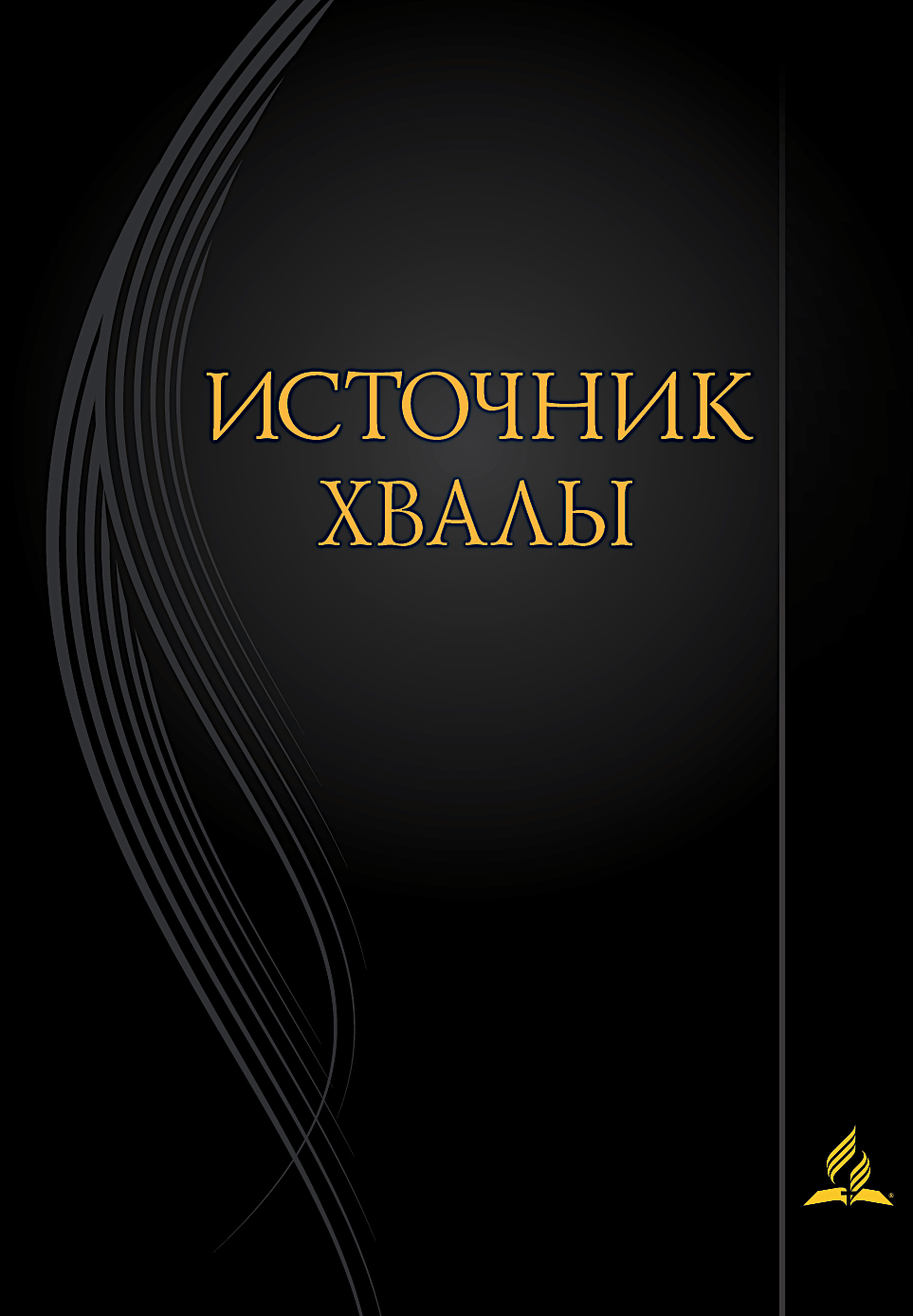 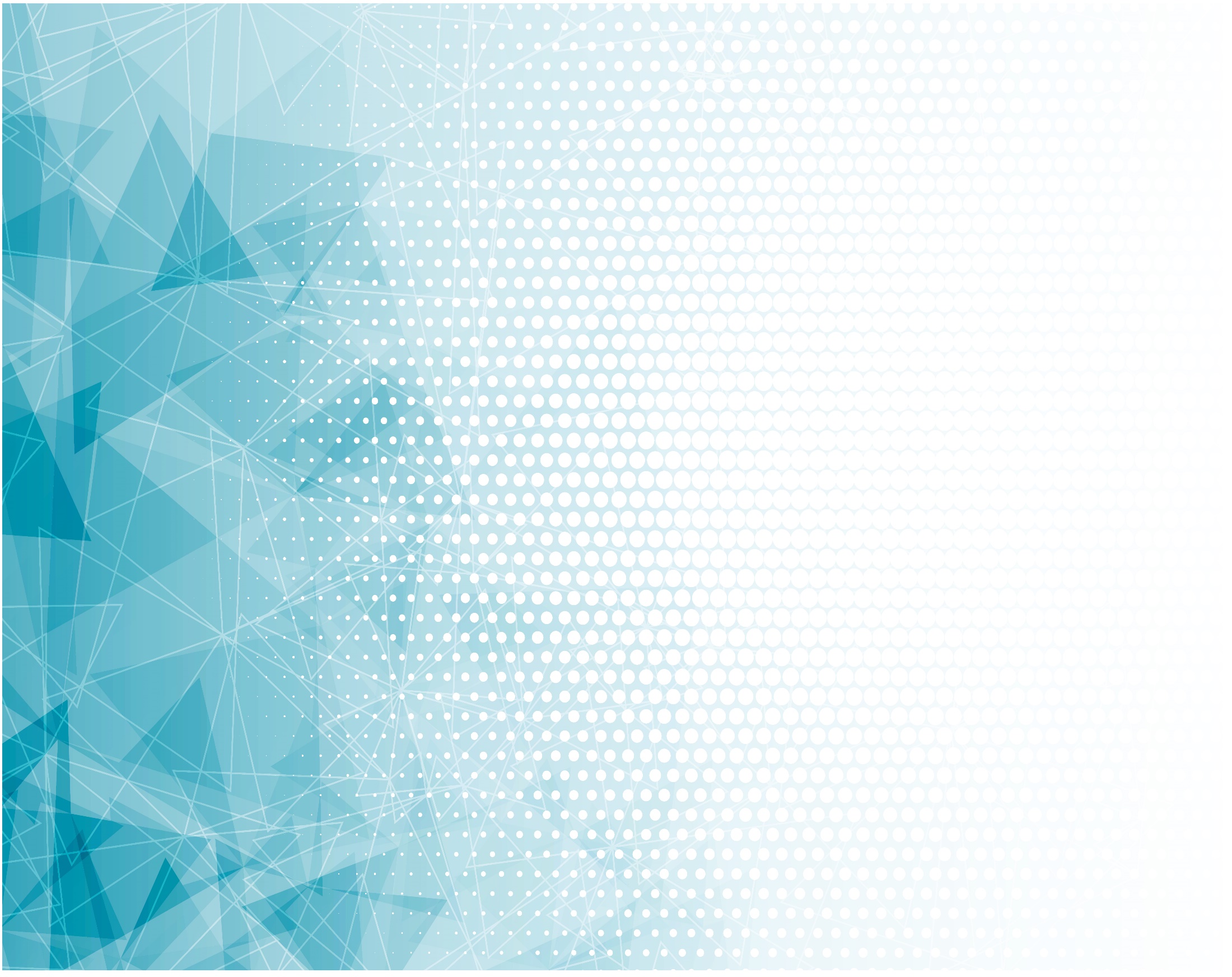 Открываю глаза – 
О Тебе размышляю,
Потому что Тобою Живу и дышу.
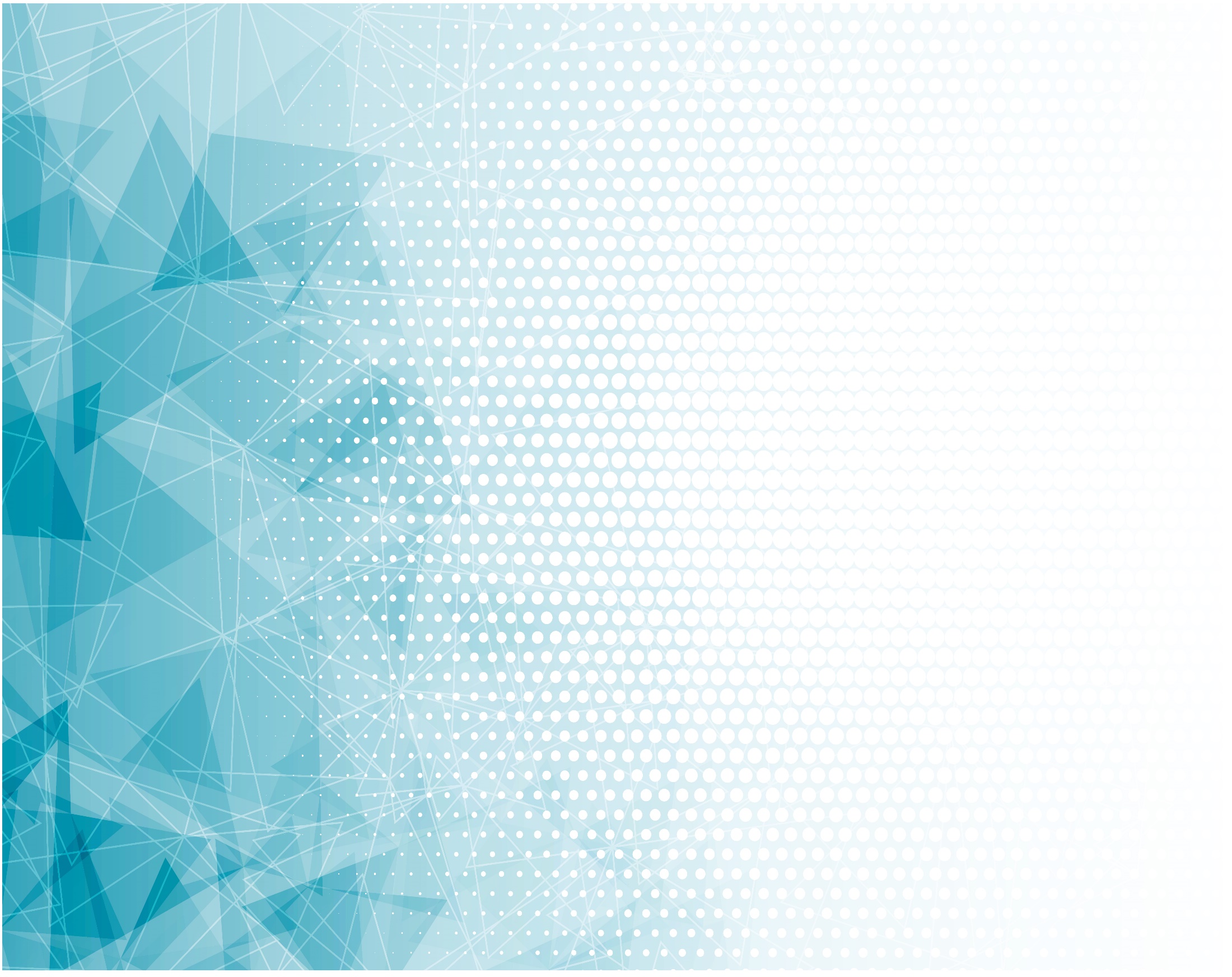 Каждый день 
Своё сердце 
Тебе посвящаю
И узнать Твою волю, Мой Боже, спешу.
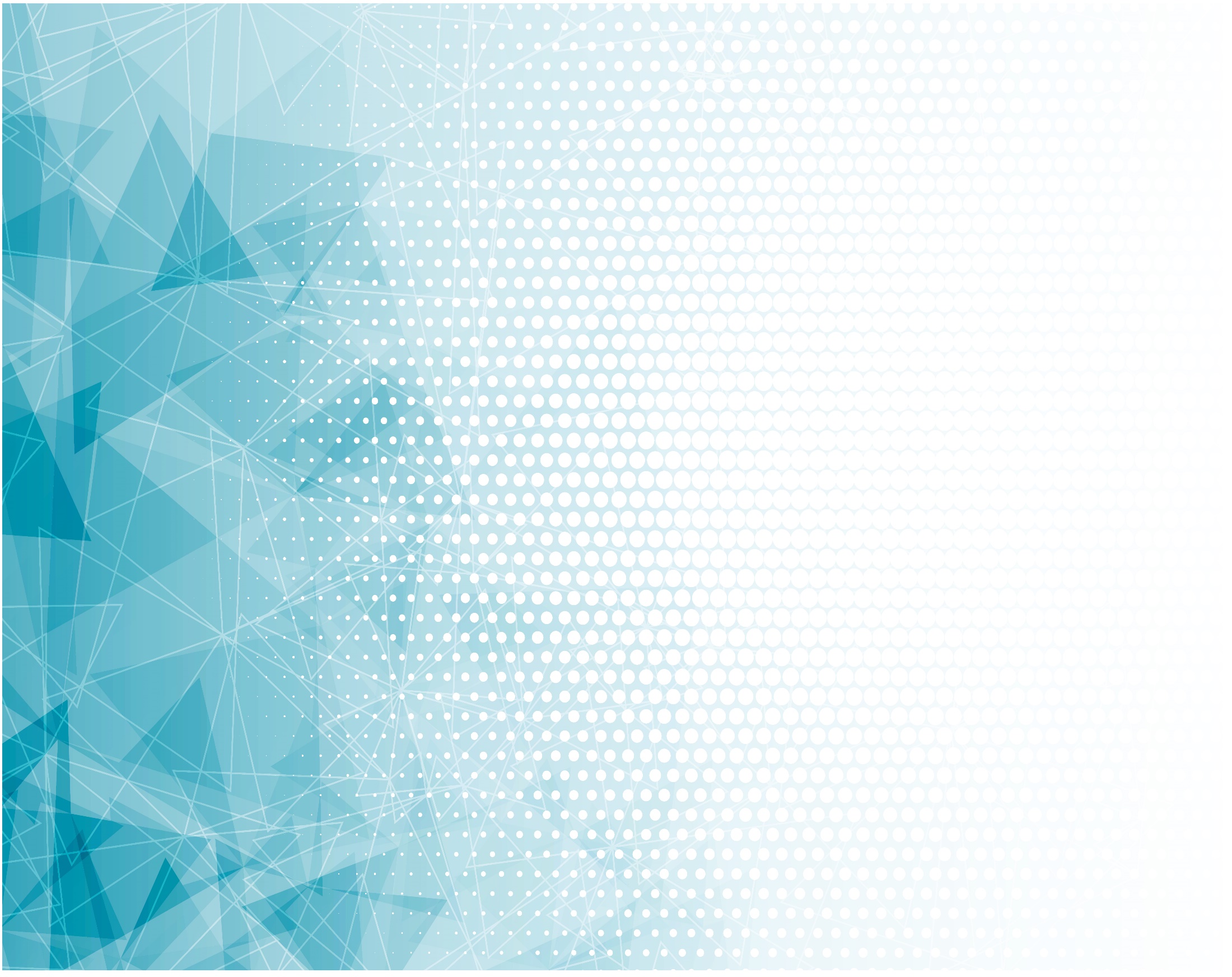 Каждый день 
Своё сердце 
Тебе посвящаю
И узнать Твою волю, Мой Боже, спешу.
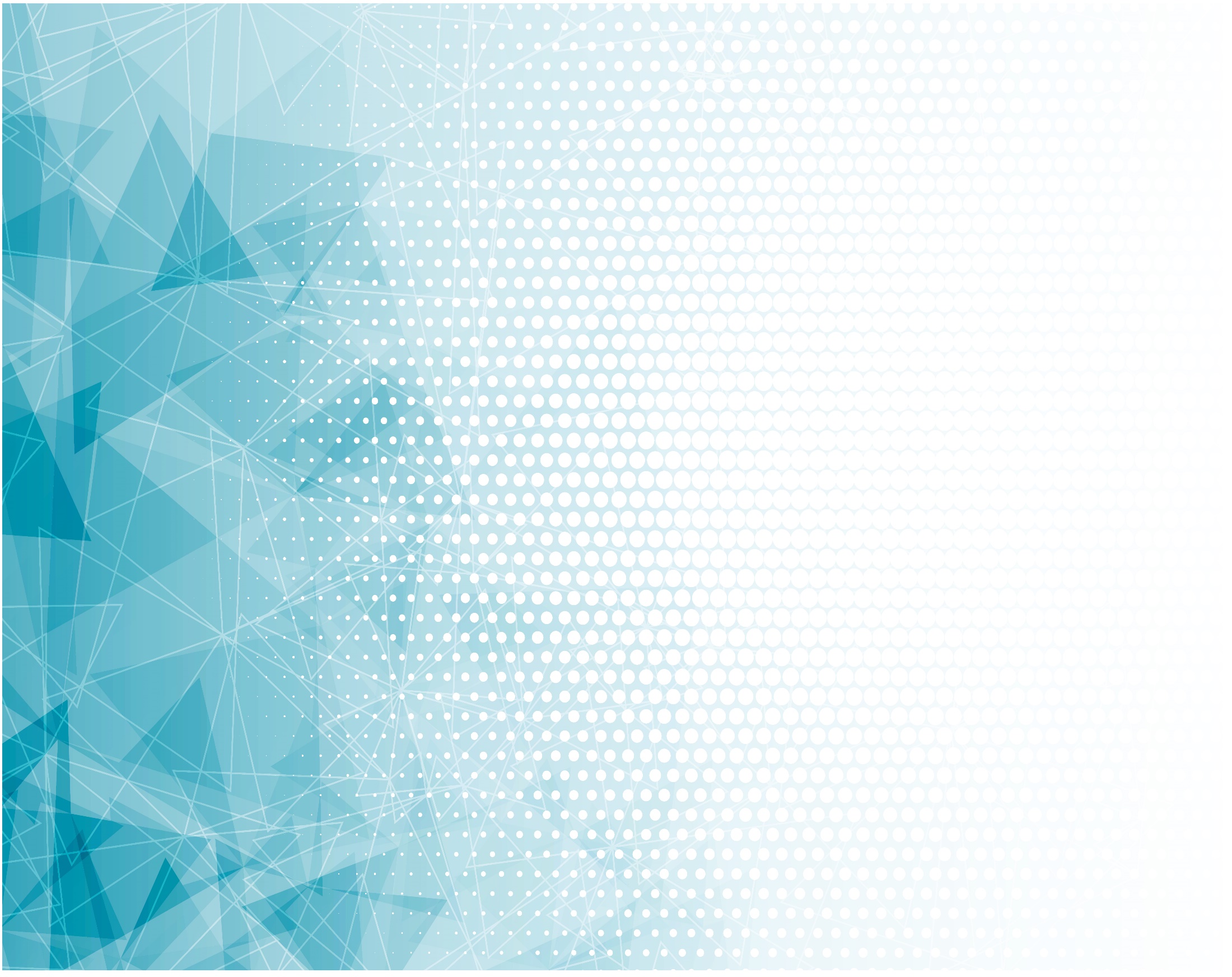 Твоё Слово святое 
С молитвой открою,
Погружаюсь в него, 
Как в источник живой.
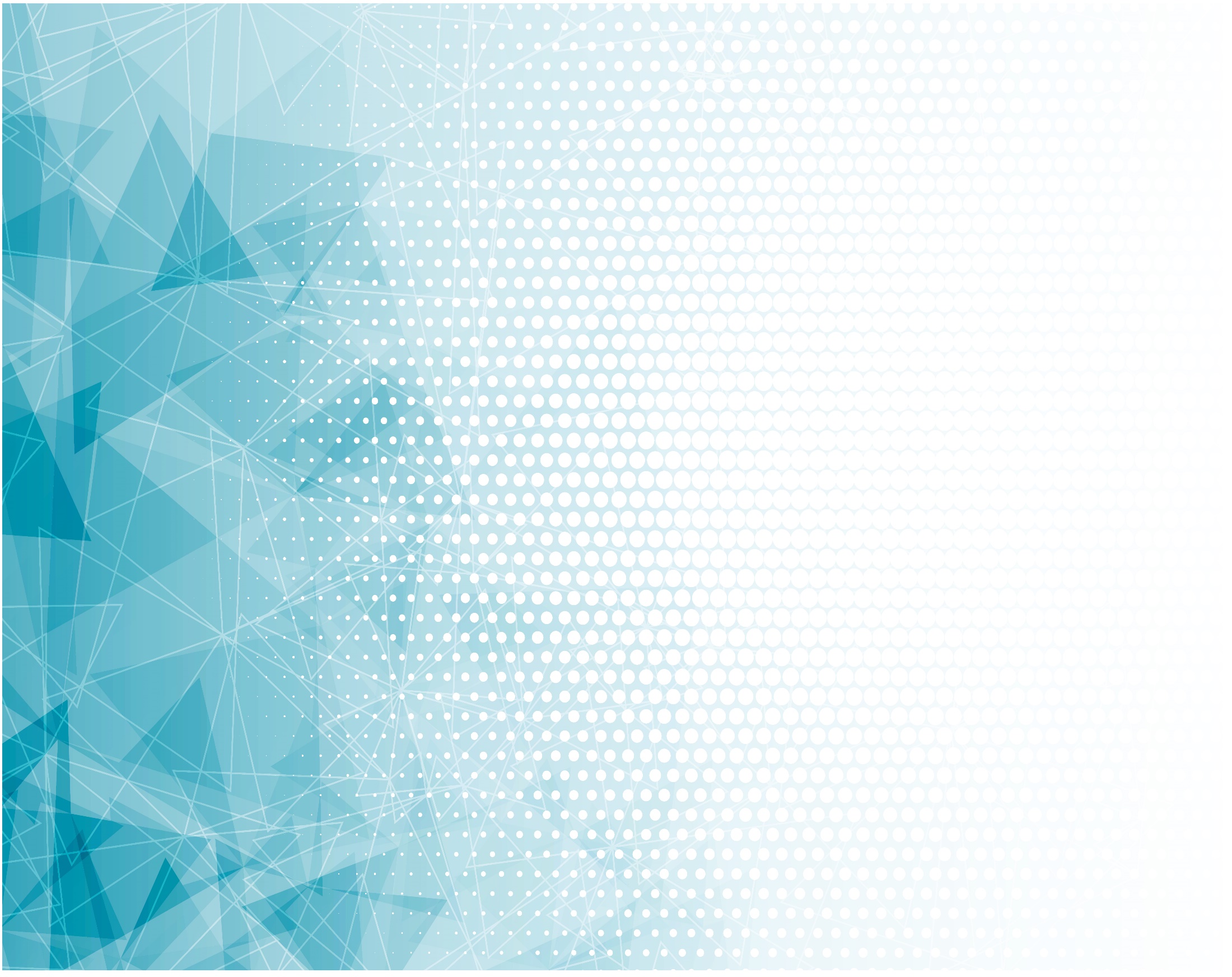 И душа наполняется Светлой хвалою, 
Приближаясь к Тебе, Иисус дорогой.
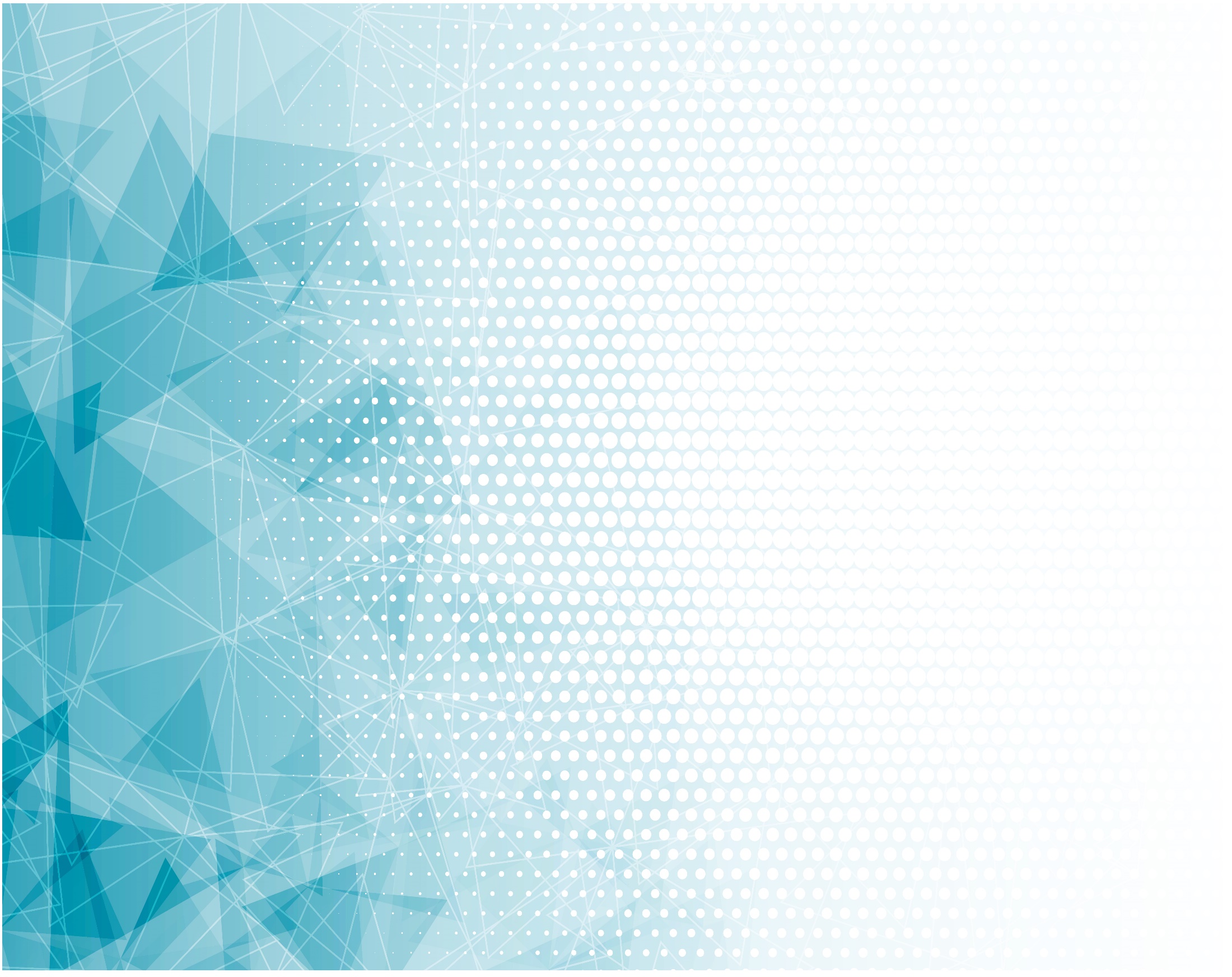 И душа наполняется Светлой хвалою, 
Приближаясь к Тебе, Иисус дорогой.